Key Elements of Innovation Capabilities
YEAR 3
YEAR 2
YEAR 1
Q3
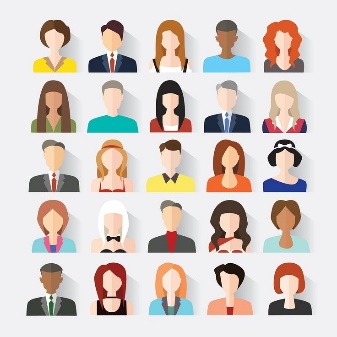 Formal Partnerships within the Company
Added Sr. Internal Advisory
Group
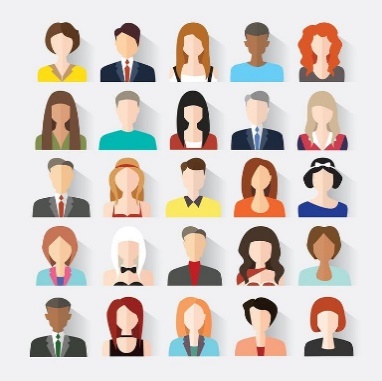 Innovation Across 15-Person
Team
$$
Product Innovation Formalized
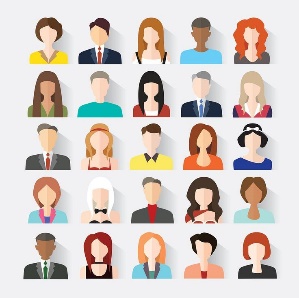 Seed Funding for R&D and Amplifying
Increased Engaging Around the Company
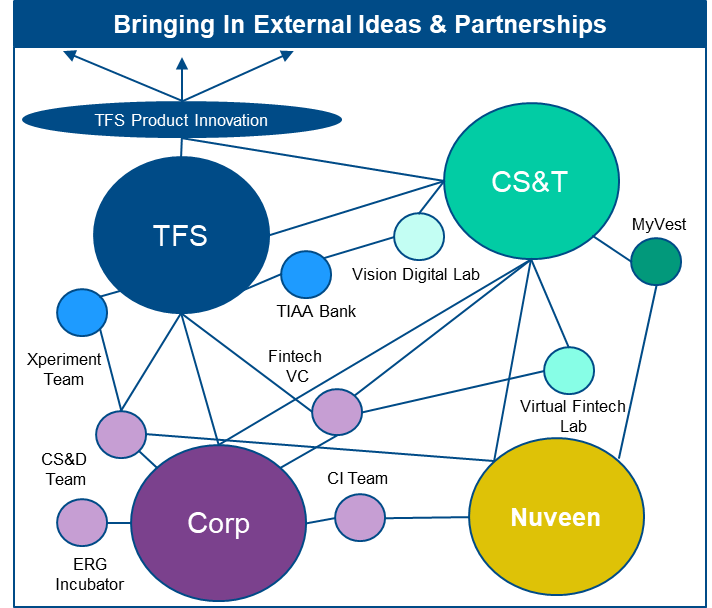 Internal Organization
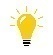 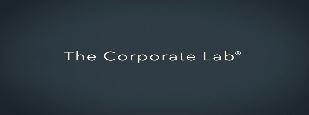 Internal Project Incubator
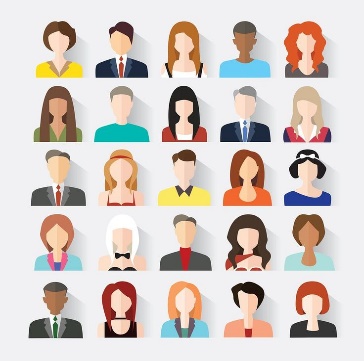 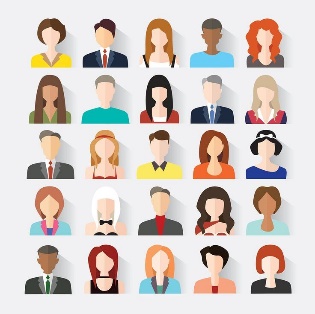 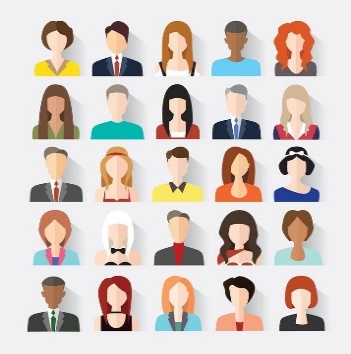 External Sensing
Global Research
Accelerators
Academic
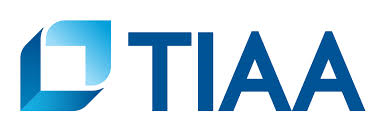 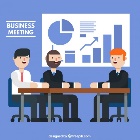 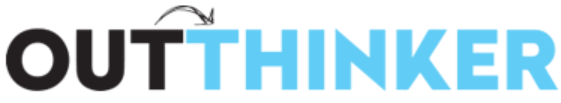 External Engagements
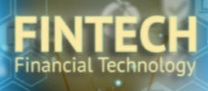 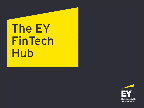 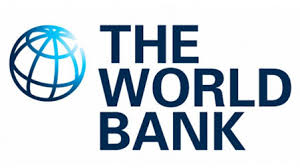 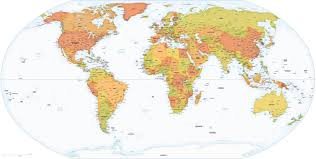 Sponsors
Mentors
Advisors
Student engagement Product Challenges
R&D
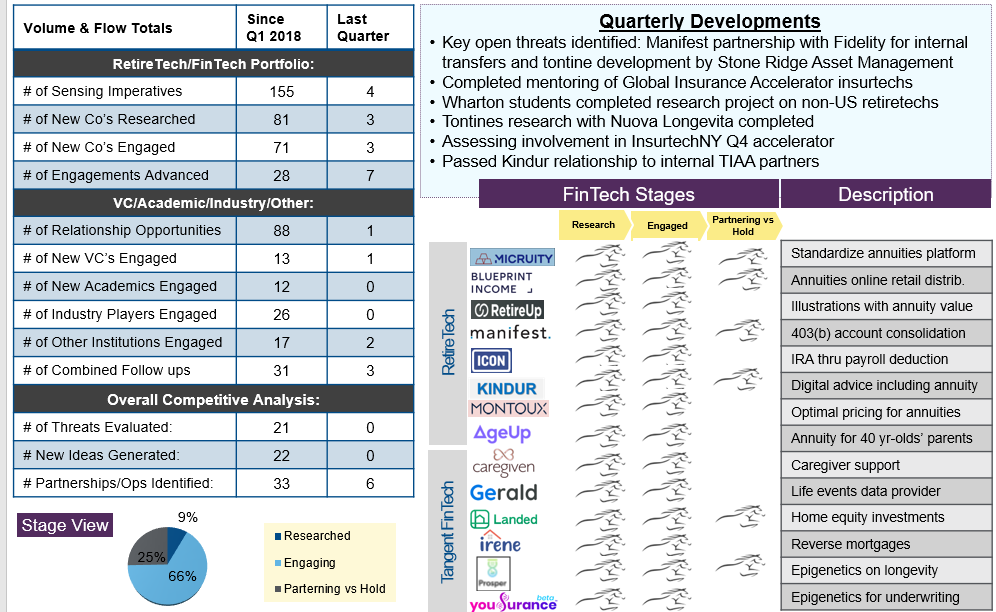 VC Committee & PAC (Capitol Hill)
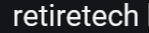 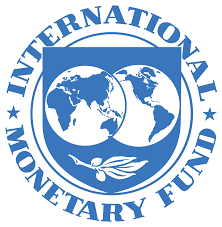 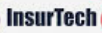 Consulting Industry
RR Donnelly
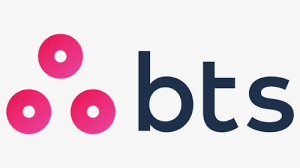 Connectivity, Amplification and Internal Recognitions  for Innovation
Academic Training
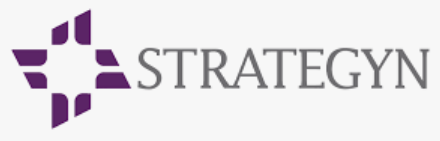 Internal Culture
Newsletters
Internal Events
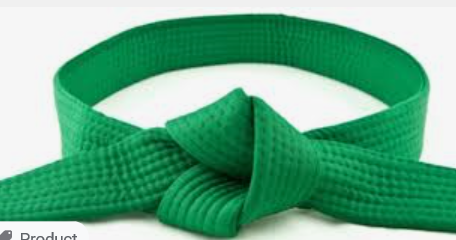 Outcome-Driven Innovation
Innovation Leadership 
Training
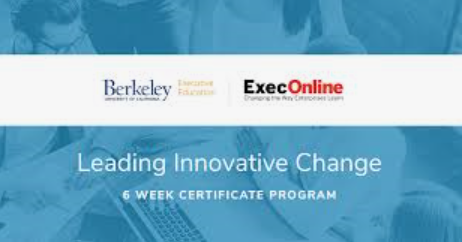 Design Thinking, Lean Startup
Sponsor Industry Certifications
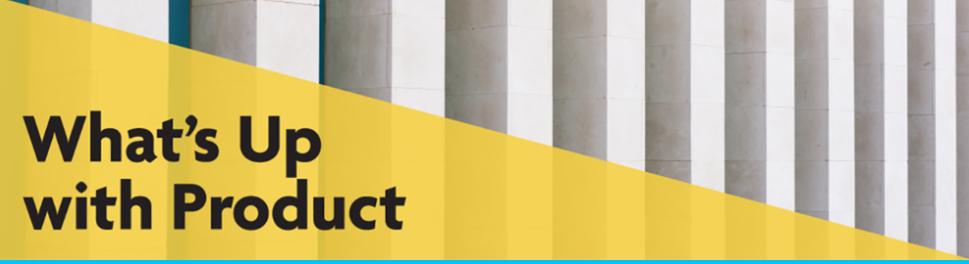 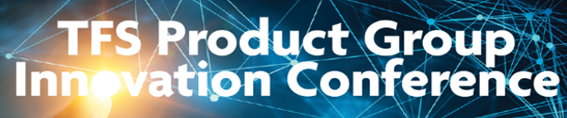 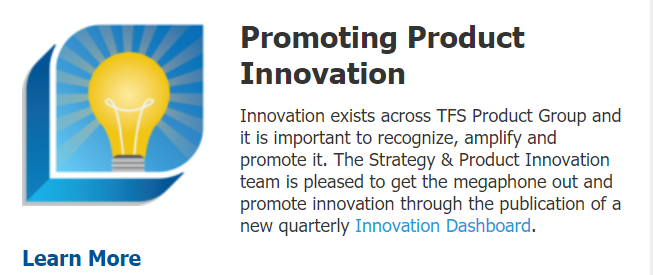 Industry Training
Jobs To Be Done
Customer Focus
Demand studies (voice of customer)
Ethnographic behavioral research
Unmet Customer Needs
Innovation Needs
Global Sensing Dashboard
Launched Innovation Dashboard
Capabilities Development
Conference Presentation
Competitor Watchtower
Innovation Framework
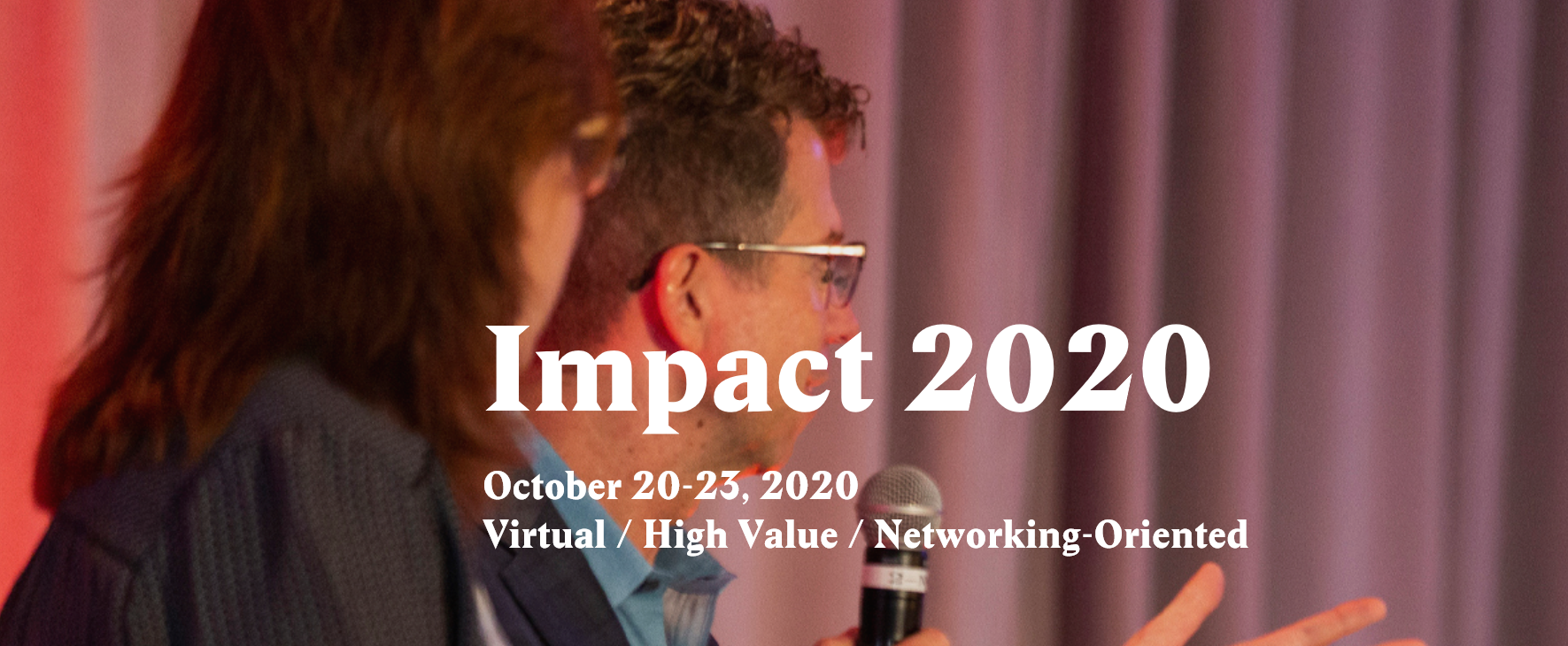 Idea Collection & Monitoring
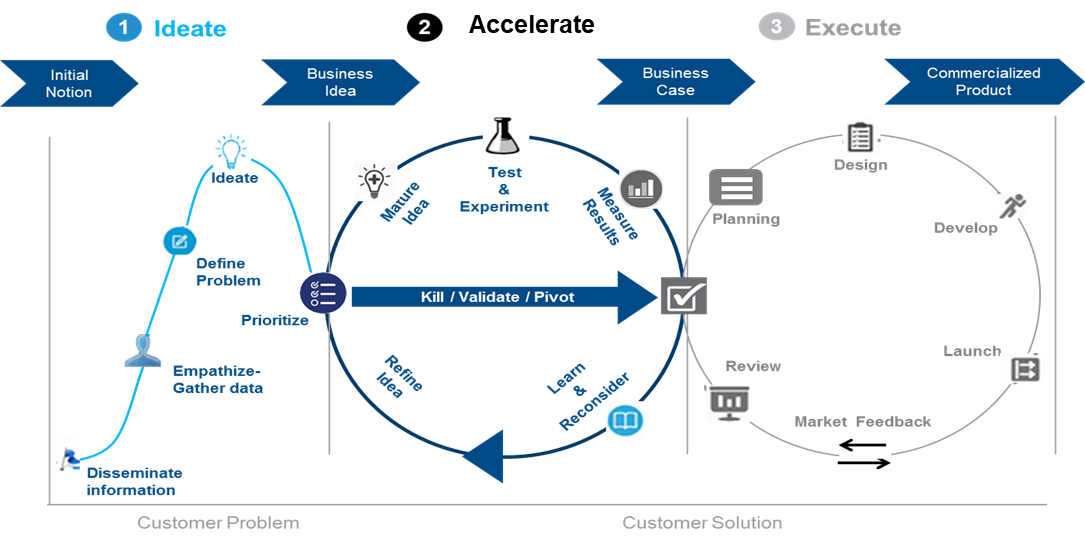 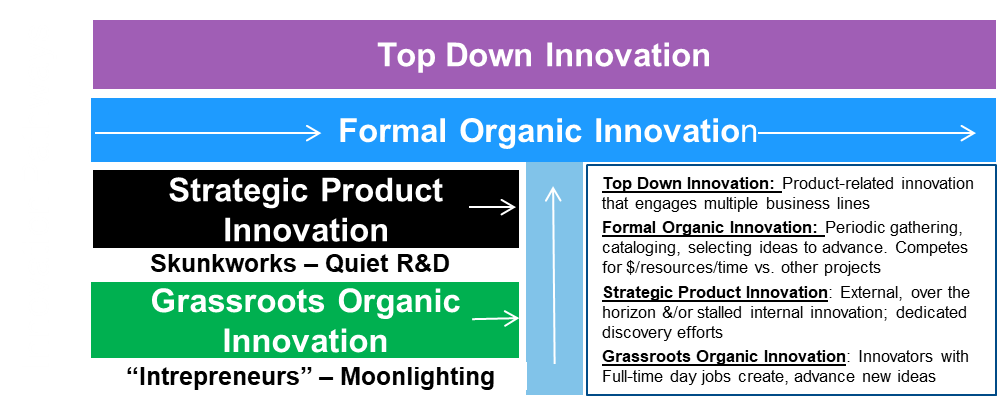 Launched Idea Repository
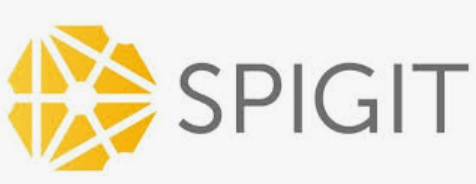 Needs-driven packaged solutions workshop – surfaced 12 ideas
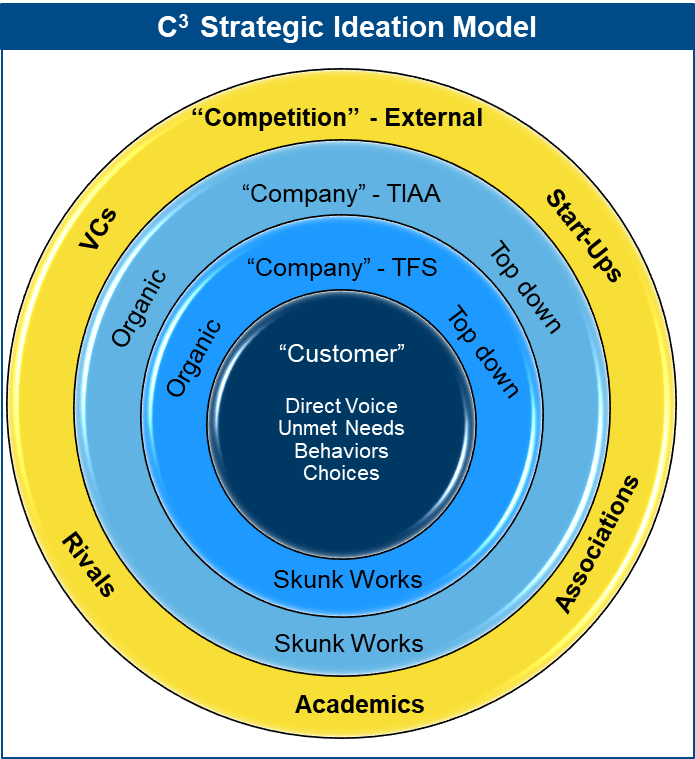 Ideation Processes
Idea Coaching System Advance Grass Roots ideas
Division-wide Ideation Processes 
.)
C3 Idea Sourcing System
Dept. Idea Collection
Process
Test/Learn to kill, validate, or pivot
Acceleration Process
Acceleration / Experiments
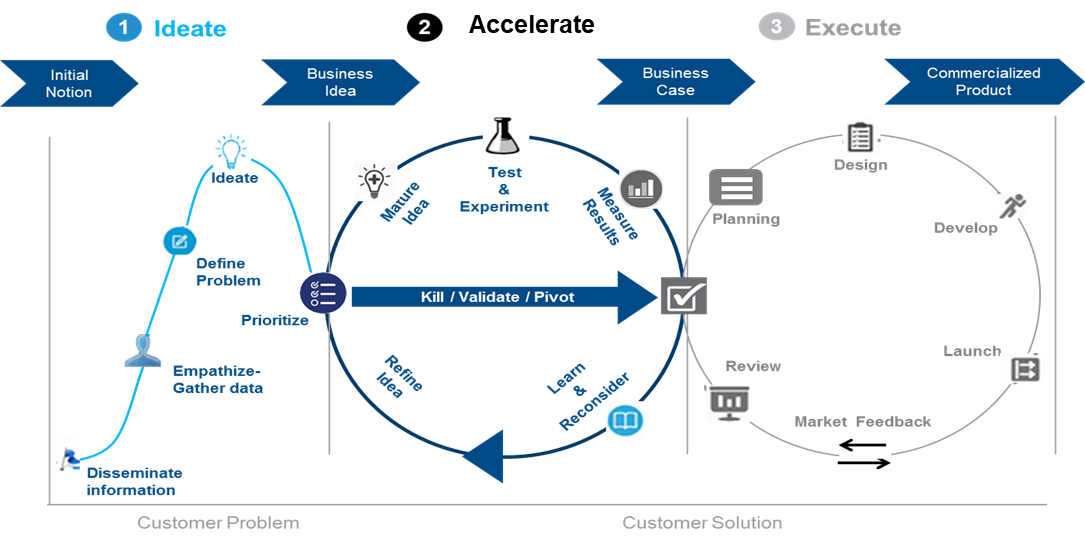 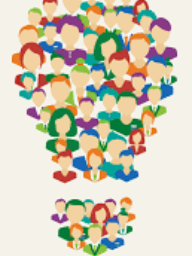 Crowdsourced Idea Prioritization
Stood up Corporate Lab (Strategic experiments)
Research, experiments
Sponsored evaluations